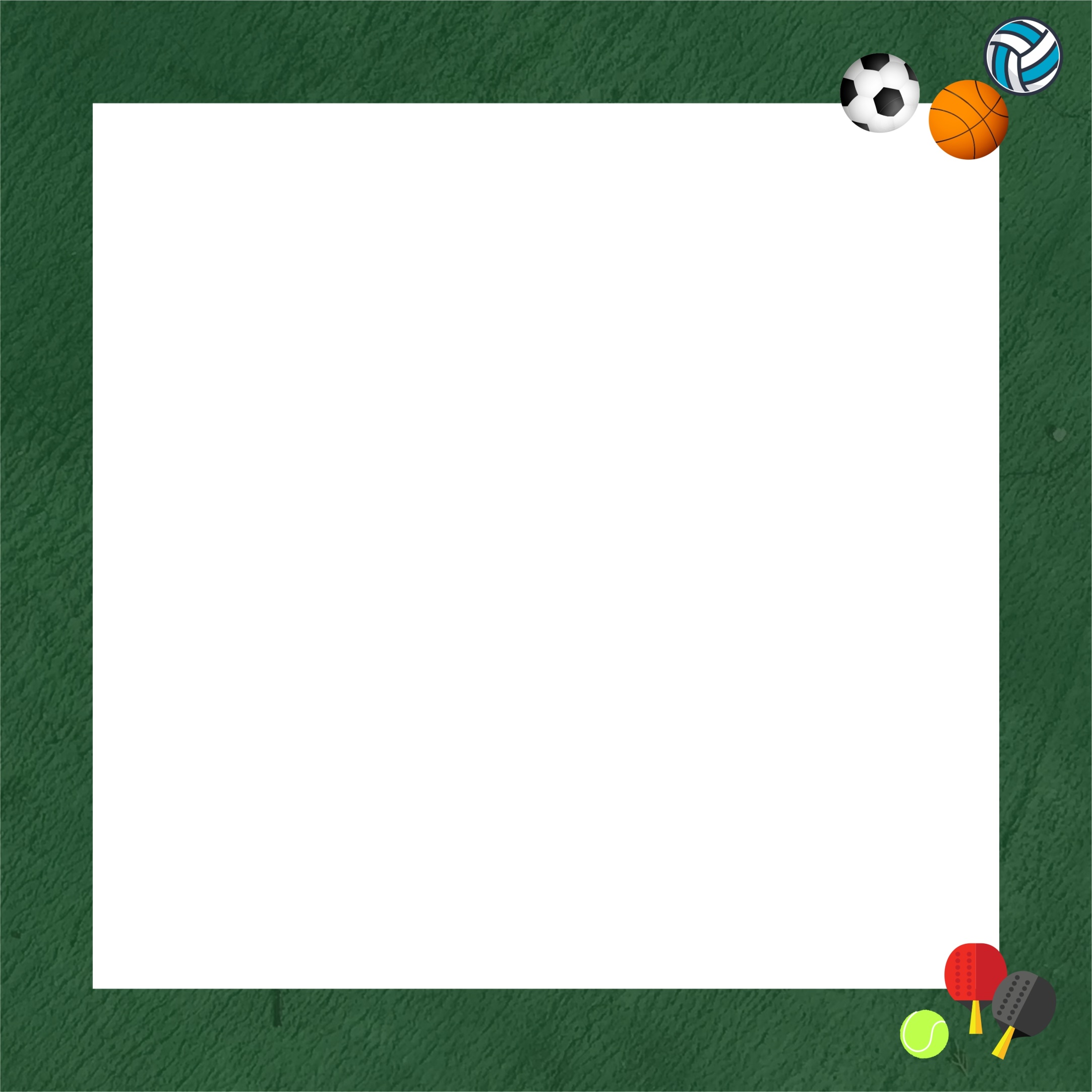 NECMETTİN ERBAKAN ÜNİVERSİTESİ 2021 BİRİMLER ARASI FUTBOL TURNUVASI FİKSTÜR